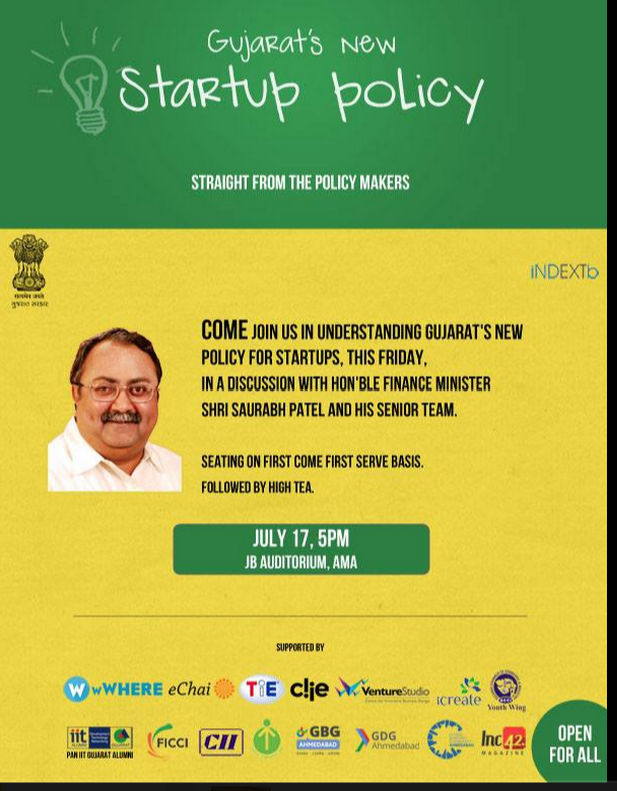 SUMMARY : OTHER STATES’  POLICY
2
PKM Advisory  Services P.  Ltd.
SUMMARY : OTHER STATES’  POLICY
3
PKM Advisory  Services P.  Ltd.
SUMMARY : OTHER STATES’ POLICY
4
PKM Advisory  Services P.  Ltd.
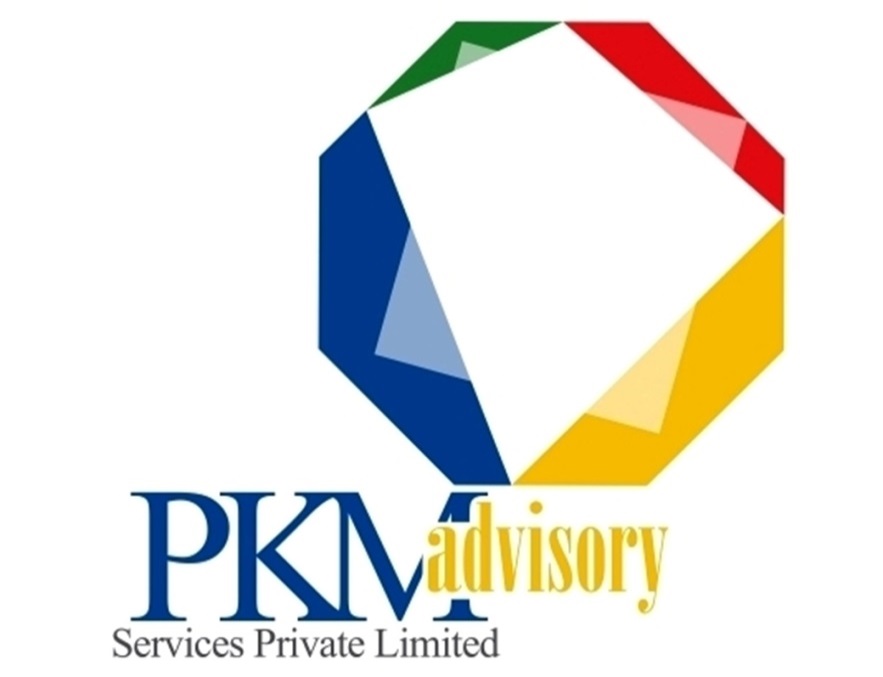 A -411 Safal Pegasus, Prahalad Nagar ,
Satellite, Ahmedabad-380051
Phone: +91 79 40065204
Email: pkm@pkmadvisory.com
Web: www.pkmadvisory.com